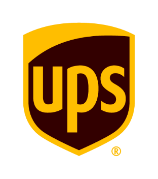 UPS Green Exporters ProgramPowered by UPS in collaboration with the International Chamber of Commerce (ICC)
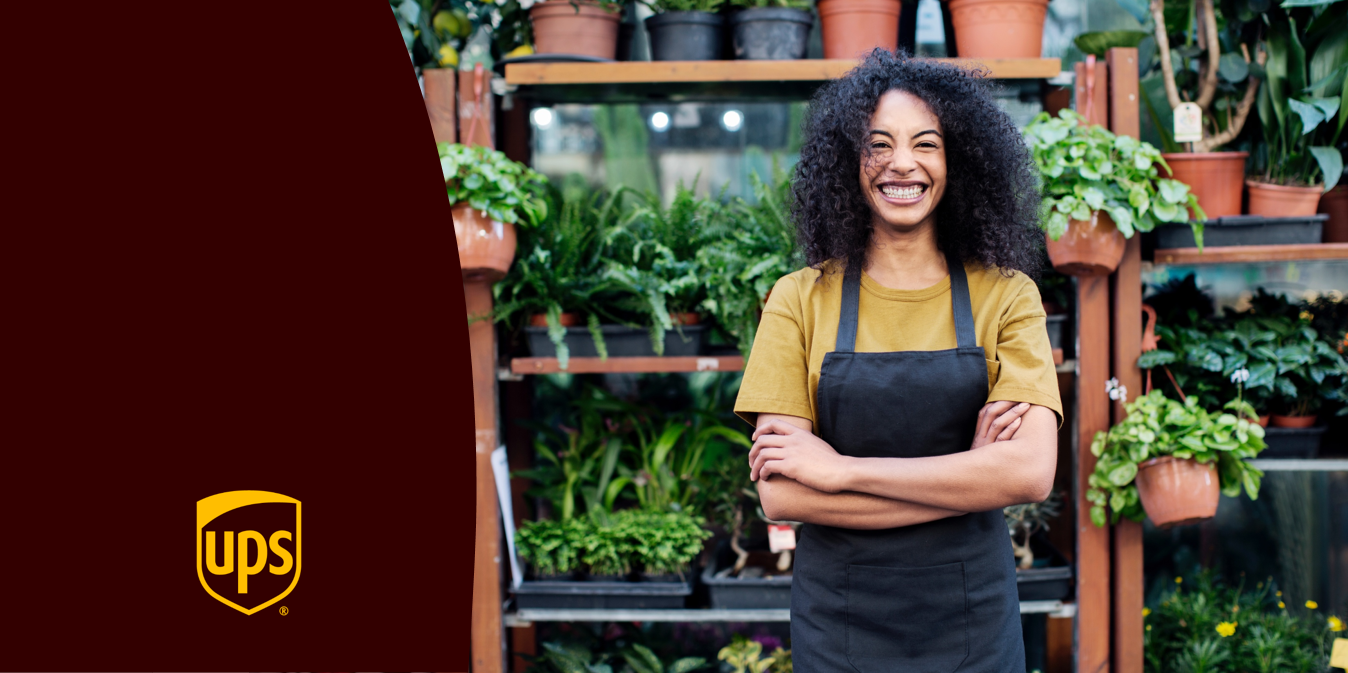 A program designed to provide small and mid-sized businesses with tools to:
integrate sustainability into their business practices and supply chains, 
access new markets, 
comply with environmental regulation, and 
certify their commitment to sustainability.
Eligibility requirements to attend are:
Must be a Small and Medium Sized Business
Should be either currently exporting goods or planning to do so
Be committed to sustainability 

All the sessions will be conducted online via Zoom and are free to attend.
The Green Exporters Program is a four-module training program:
Module 1: Sustainability – what it means for SMEs 
Module 2: How to Export Sustainably
Module 3: Measuring carbon emissions and achieving ICC certification in sustainability 
Module 4: Greening the supply chain and sustainable packaging
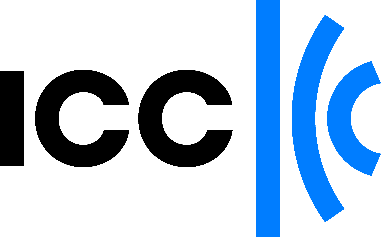 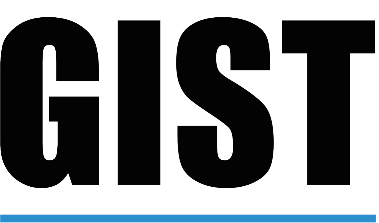